СОВРЕМЕННЫЕ ОБРАЗОВАТЕЛЬНЫЕ ТЕХНОЛОГИИ В ПРЕПОДАВАНИИ ГЕОГРАФИИ
Варзарова Э.Г., учитель географии, МБОУ Академический лицей
В условиях реализации требований ФГОС ООО наиболее актуальными становятся технологии:
v    Информационно – коммуникационная технология
v    Технология развития критического мышления
v    Проектная технология
v    Технология развивающего обучения
v    Здоровьесберегающие технологии  
v    Технология проблемного обучения
v    Игровые технологии
v    Модульная технология
v    Технология мастерских
v    Кейс – технология
v    Технология интегрированного обучения
v    Технологии уровневой дифференциации 
v    Групповые технологии 
v    Традиционные технологии (классно-урочная система)
Проектная технология
Проектная технология
Работу  над проектом можно разделить: 
индивидуальная 
в парах  
групповая
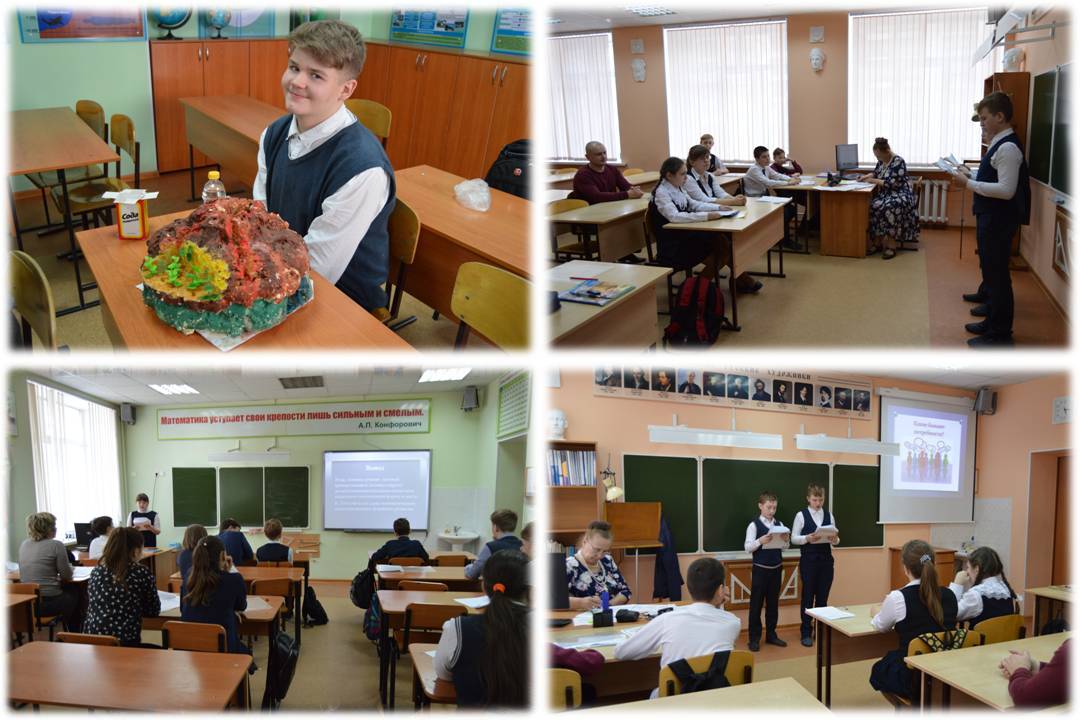 Этапы работы: 
организационный
выполнение проекта 
защита проекта
Технология интегрированного обучения
Потребность в возникновении интегрированных уроков объясняется целым рядом причин:

Мир, окружающий детей, познаётся ими во всём многообразии и единстве, а зачастую предметы школьного цикла, направленные на изучение отдельных явлений, дробят его на разрозненные фрагменты.
Интегрированные уроки развивают потенциал самих учащихся, побуждают к активному познанию окружающей действительности, к осмыслению и нахождению причинно-следственных связей, к развитию логики, мышления, коммуникативных способностей.
 Современному обществу необходимы высококлассные, хорошо подготовленные специалисты.
Интеграция даёт возможность для самореализации, самовыражения, творчества учителя, способствует раскрытию способностей.
Использование различных видов работы в течение урока поддерживает внимание учеников на высоком уровне, что позволяет говорить о достаточной эффективности уроков.
Технология интегрированного обучения
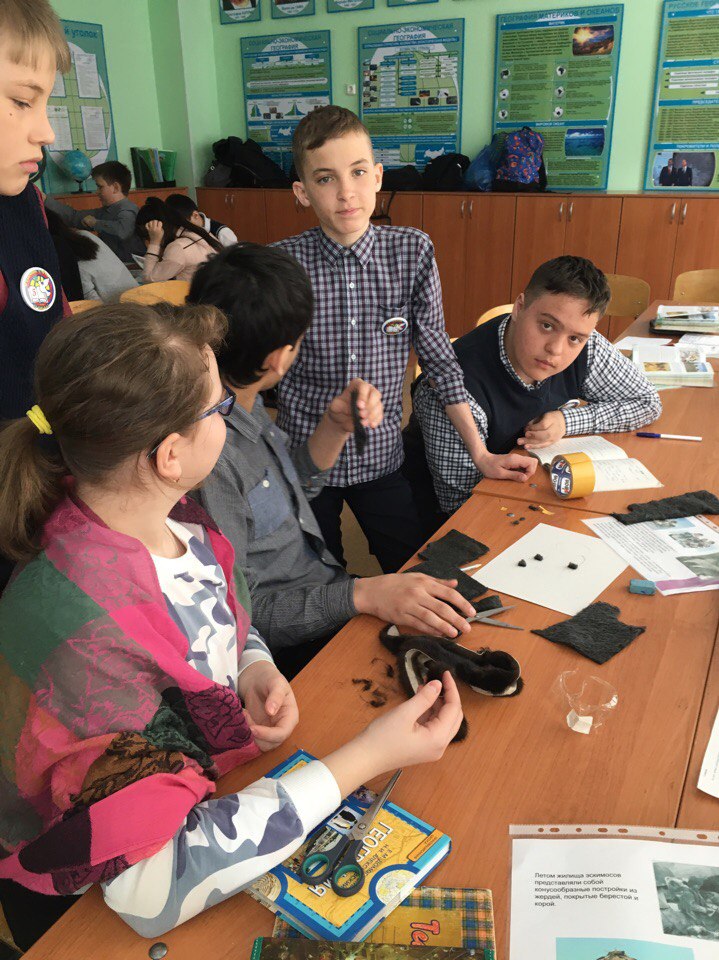 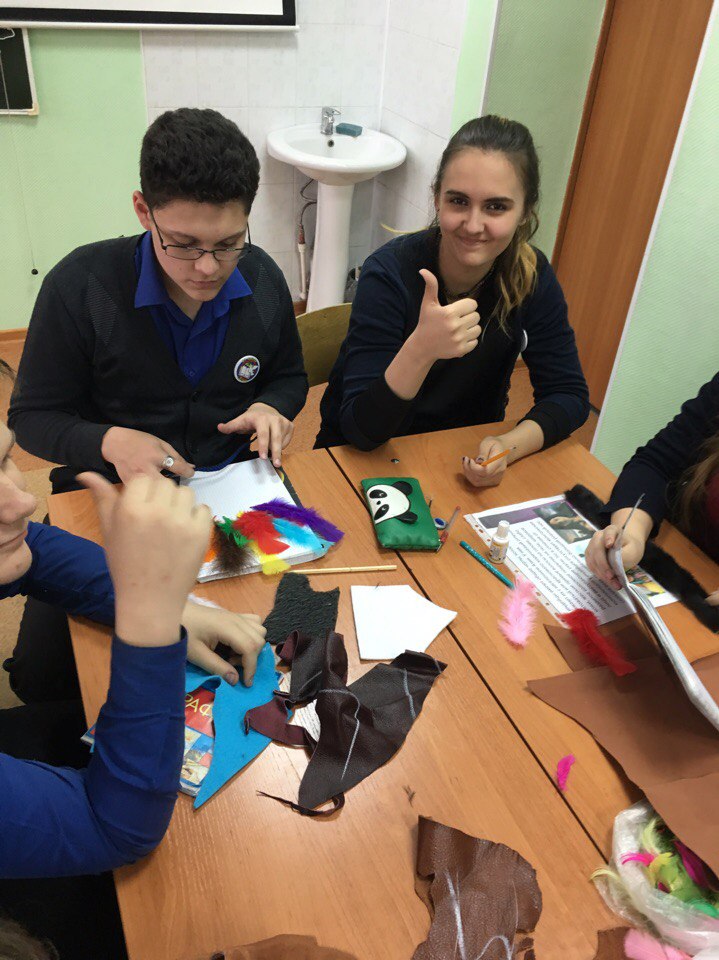 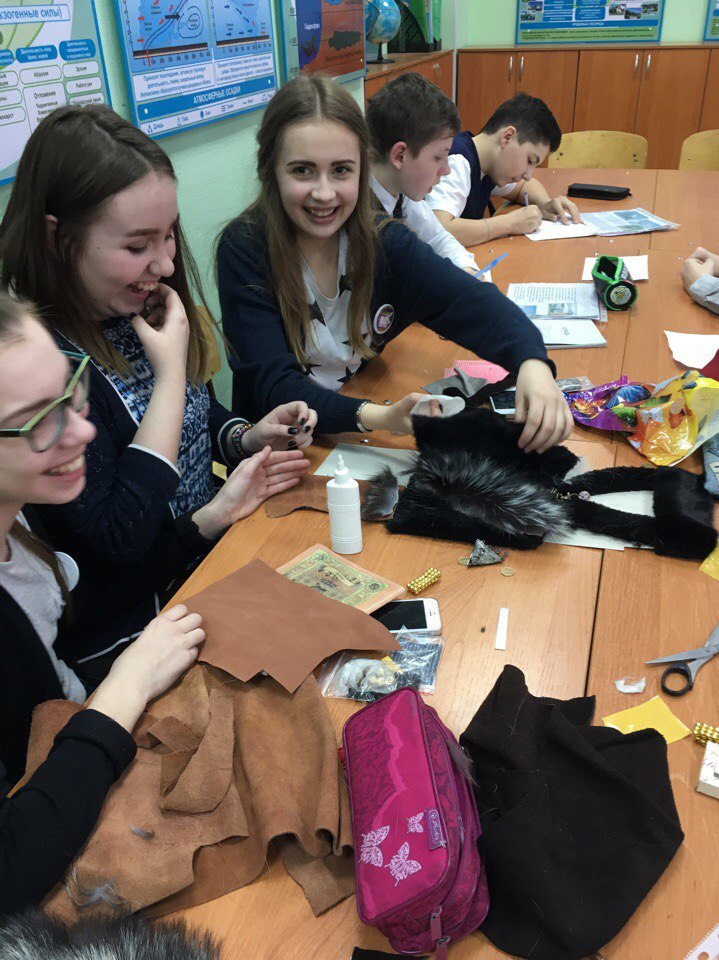 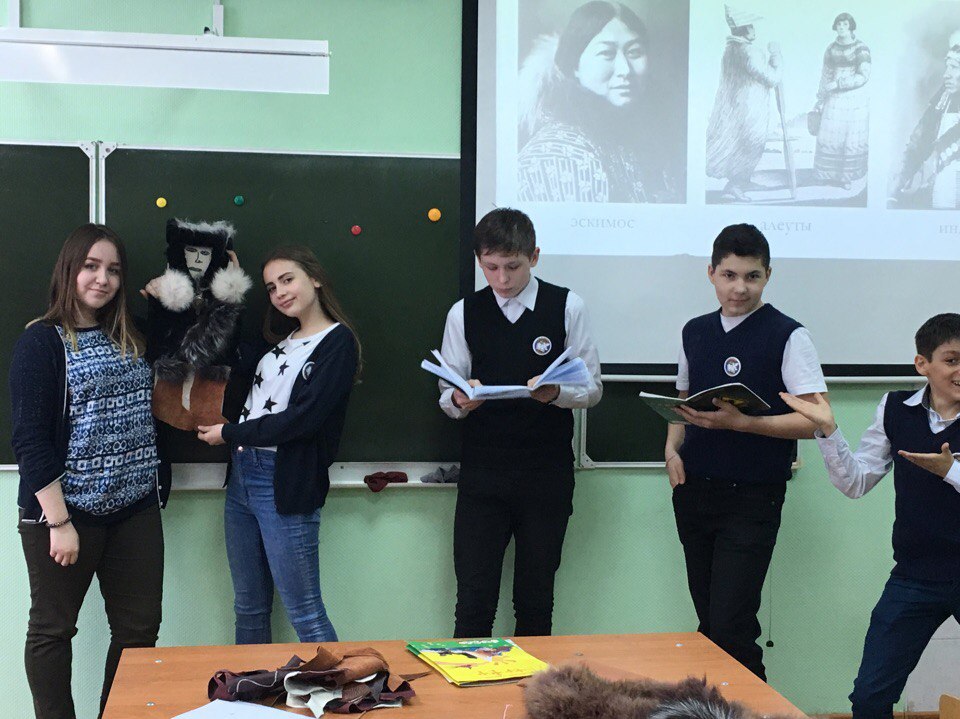 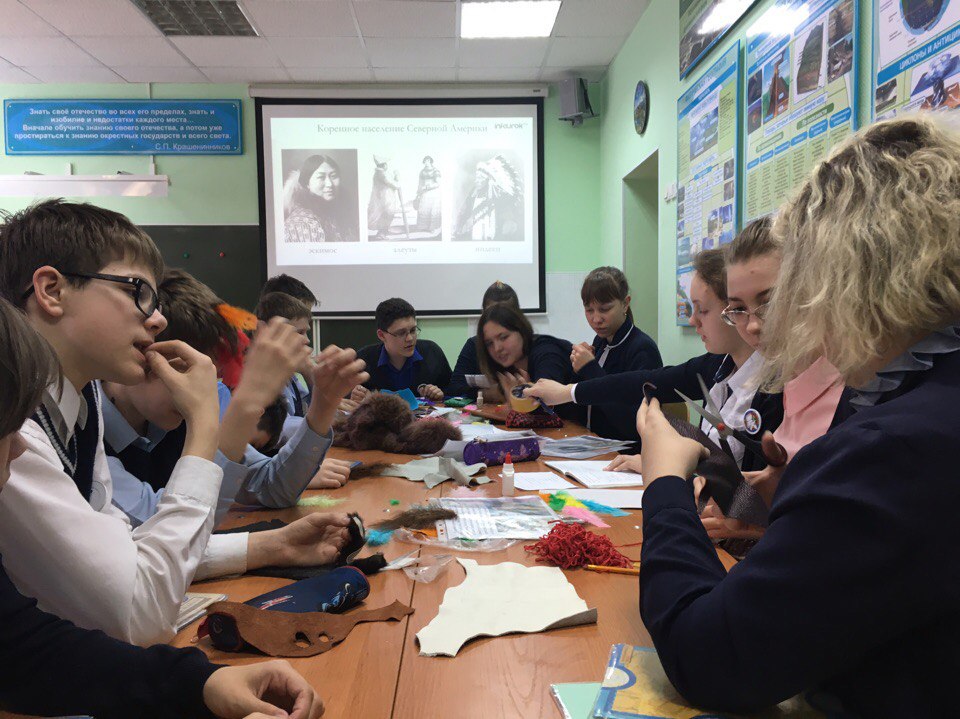 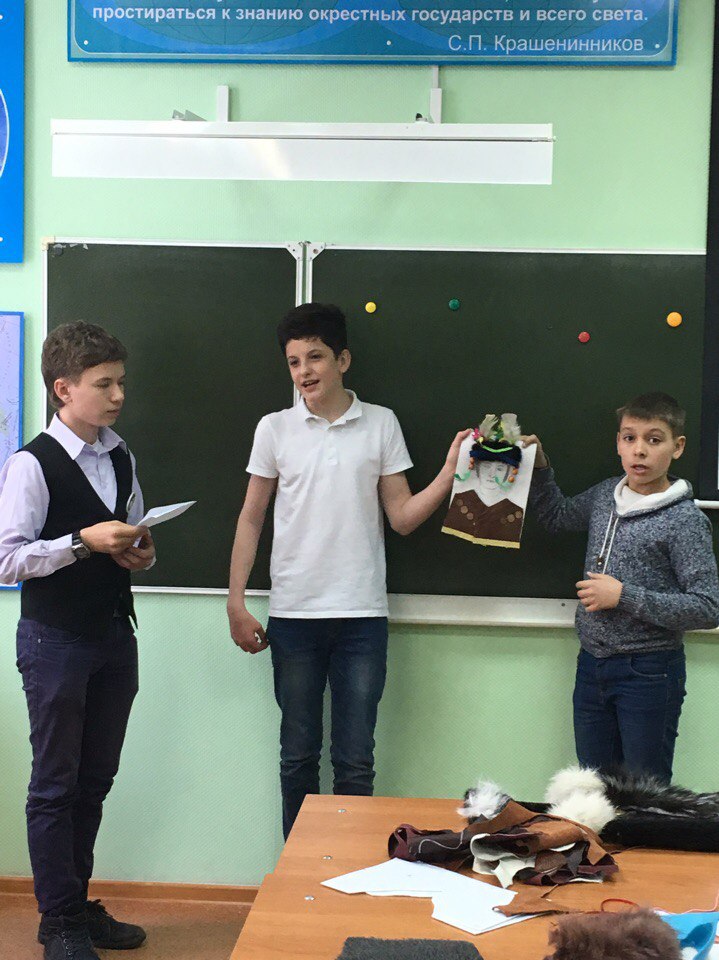 Технология интегрированного обучения или игровая технология?
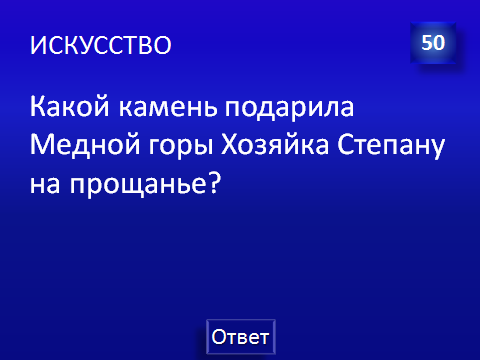 Информационно – коммуникационная технология
Систему применения ИКТ можно разделить на следующие этапы:
1 этап:  Выявление учебного материала, требующего конкретной подачи, анализ образовательной программы, анализ тематического планирования, выбор тем, выбор типа урока, выявление особенностей материала урока данного типа;
2 этап: Подбор и создание информационных продуктов, подбор готовых образовательных медиаресурсов, создание собственного продукта (презентационного, обучающего, тренирующего или контролирующего);
3 этап: Применение информационных продуктов, применение на уроках разных типов, применение во внеклассной работе, применение при руководстве научно - исследовательской деятельностью учащихся.
 4 этап: Анализ эффективности использования ИКТ, изучение динамики результатов, изучение рейтинга по предмету.
Функции трех фаз технологии развития критического мышления
Спасибо за внимание